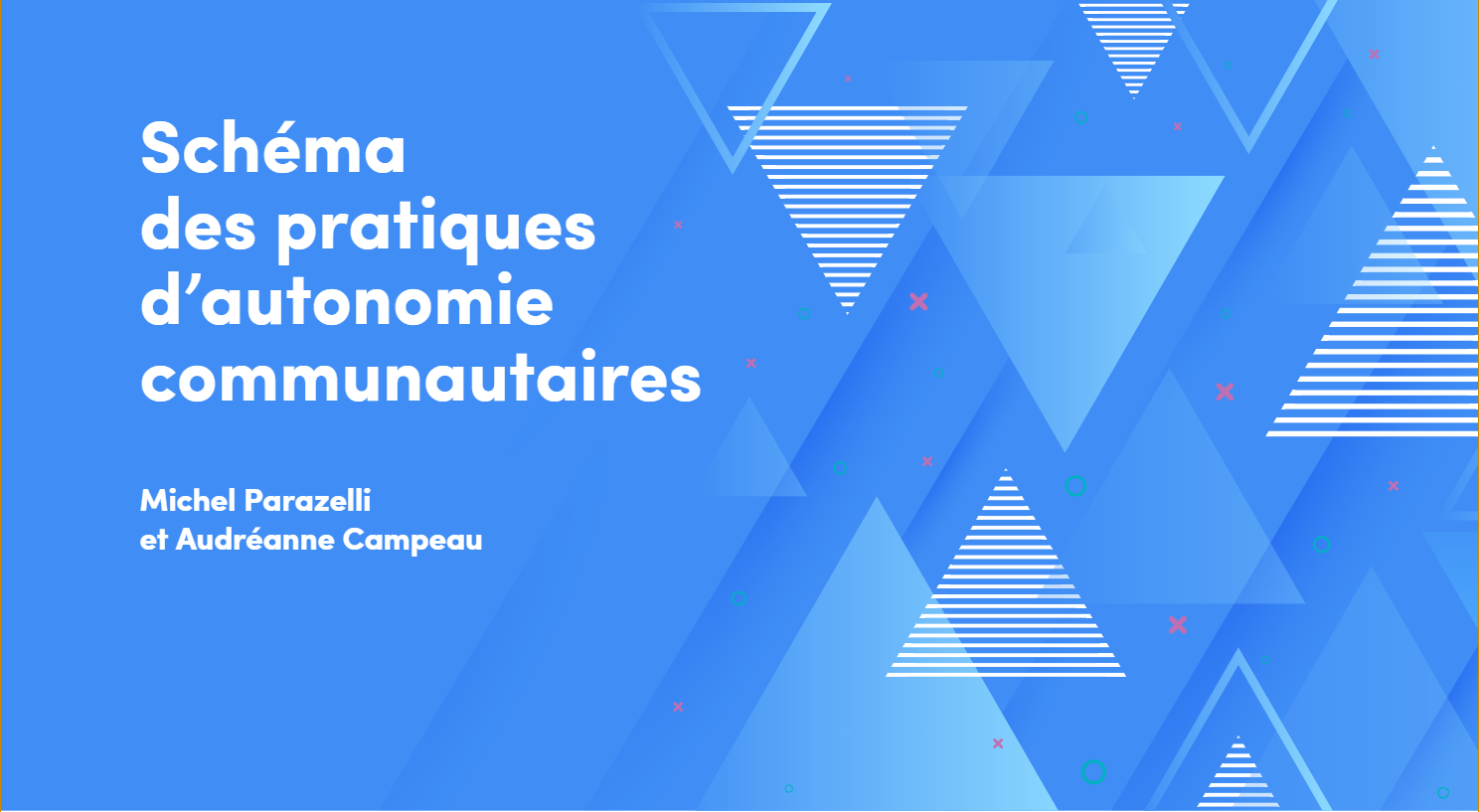 Outil 28 – Exemple de positionnement d’un groupe
Contexte intra-organisme
Schéma des pratiques d’autonomie communautaires
Expertise
Expertise
Expertise
PARTICIPATION
PARTICIPATION
REPRÉSENTATION
REPRÉSENTATION
Intervenant·e·s
Destinataires
Conseil d’administration
REPRÉSENTATION
PARTICIPATION
Une pratique/activités de l’organisme
Positionnement désiré (idéal)
Positionnement actuellement occupé
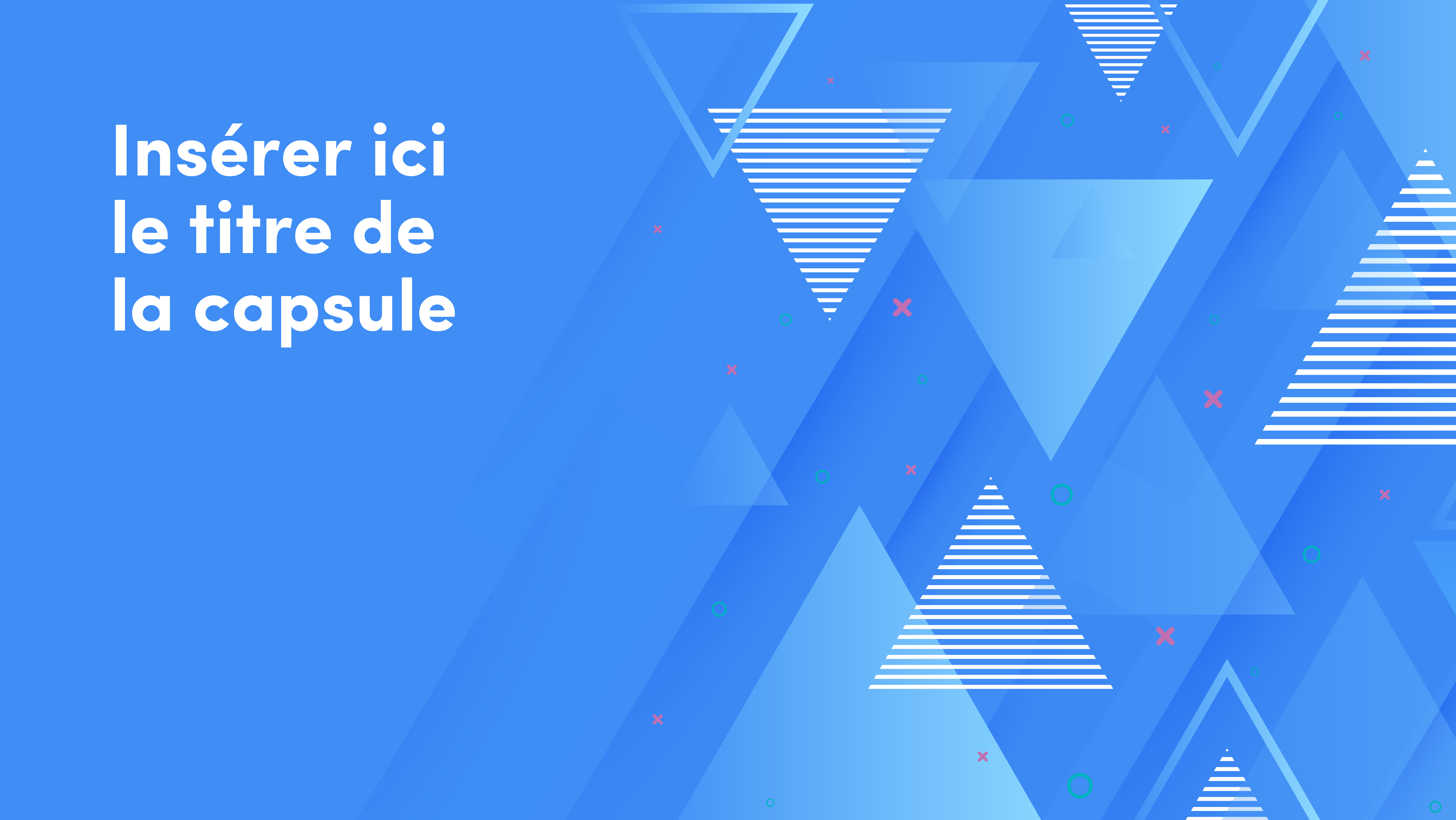 Outil 28 – Exemple de positionnement d’un groupeContexte intra-organisme
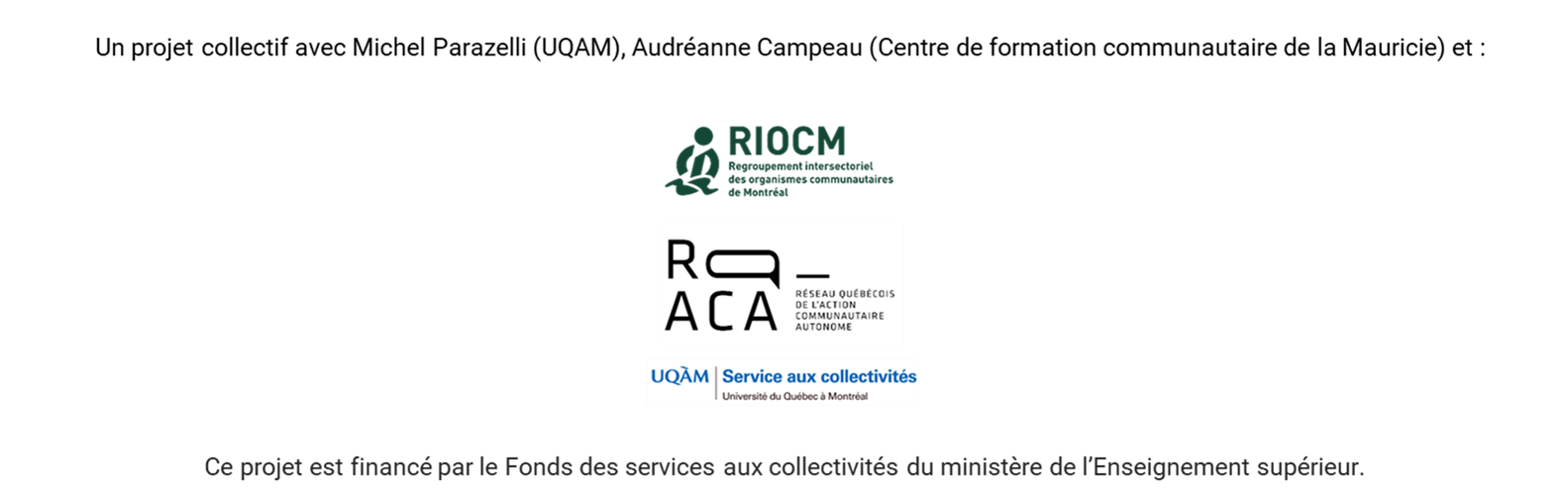 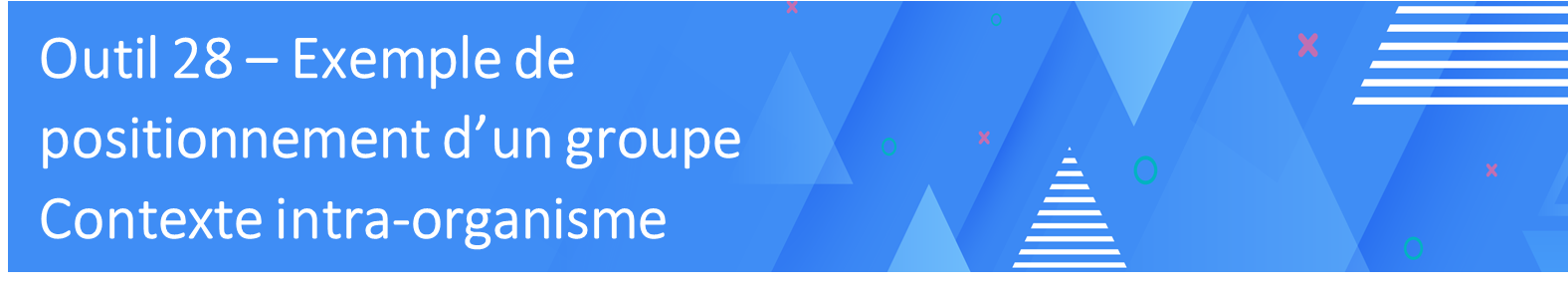 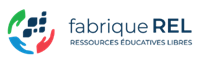 Sauf indications contraires, le contenu de ce document électronique est disponible en vertu des conditions de la Licence Creative Commons Attribution - Pas d’utilisation commerciale - Partage dans les mêmes conditions 4.0 International
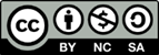 Vous êtes autorisé à : 
Partager – Copier, distribuer et communiquer le matériel par tous moyens et sous tous formats. 
Adapter – Remixer, transformer et créer à partir du matériel. 

Selon les conditions suivantes : 
Paternité – Vous devez citer le nom de l’auteur original. 
Pas d’utilisation commerciale – Vous n’avez pas le droit d’utiliser le matériel à des fins commerciales. 
Mêmes conditions – Si vous remixez, transformez, ou créez à partir du matériel composant l'Œuvre originale, vous devez diffuser l'Œuvre modifiée avec la même licence. 

Pour citer cet outil : 
Parazelli, M. et Campeau, A. (2022). Outil 28 – Exemple de positionnement d’un groupe – Contexte intra-organisme. Dans Pratiques d’action communautaire et d’autonomie des destinataires. https://autonomiecommunautaire.uqam.ca/wp-content/uploads/sites/34/2022/11/Outil-28.pptx. Licence CC BY NC SA 4,0 International.
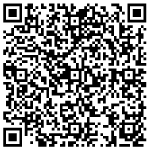